健康促進與環境教育增能
健康與體育研究會
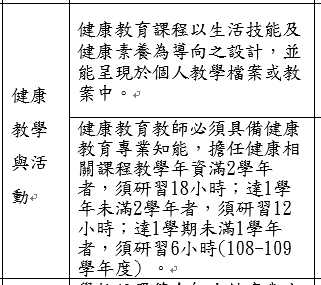 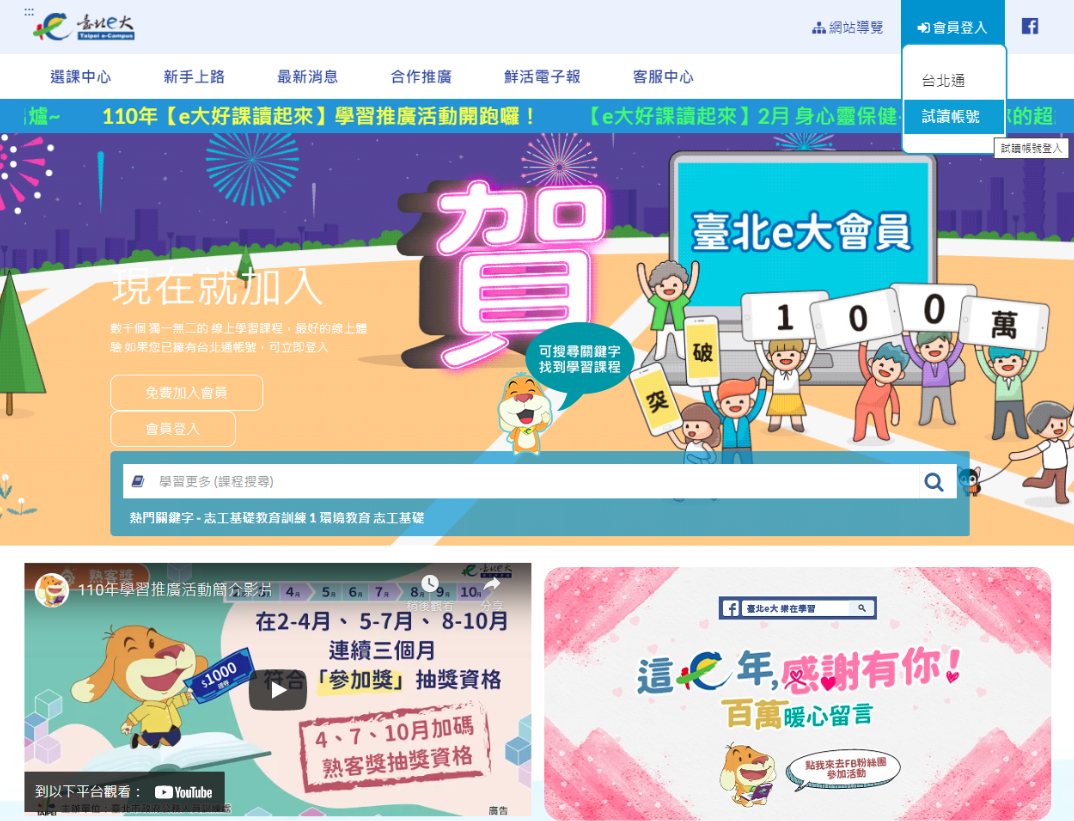 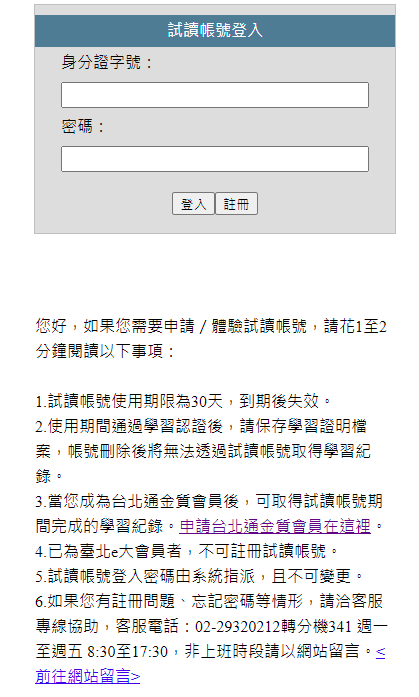 第一次使用
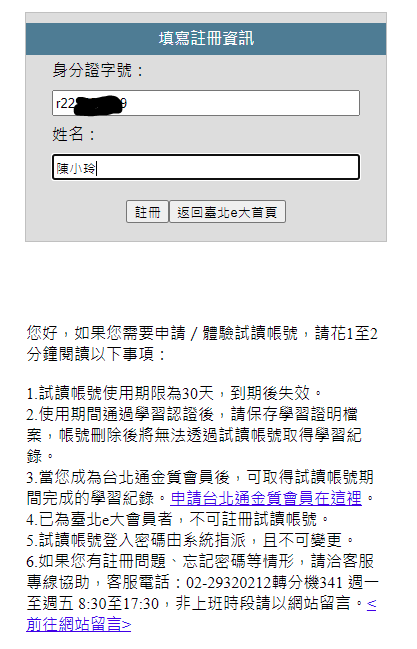 務必牢記密碼
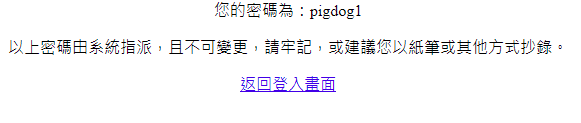 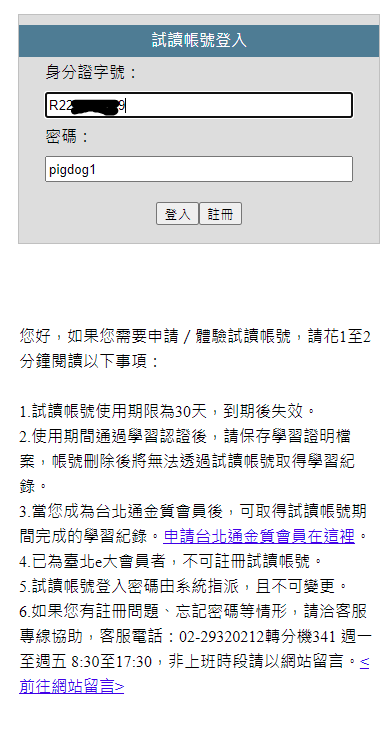 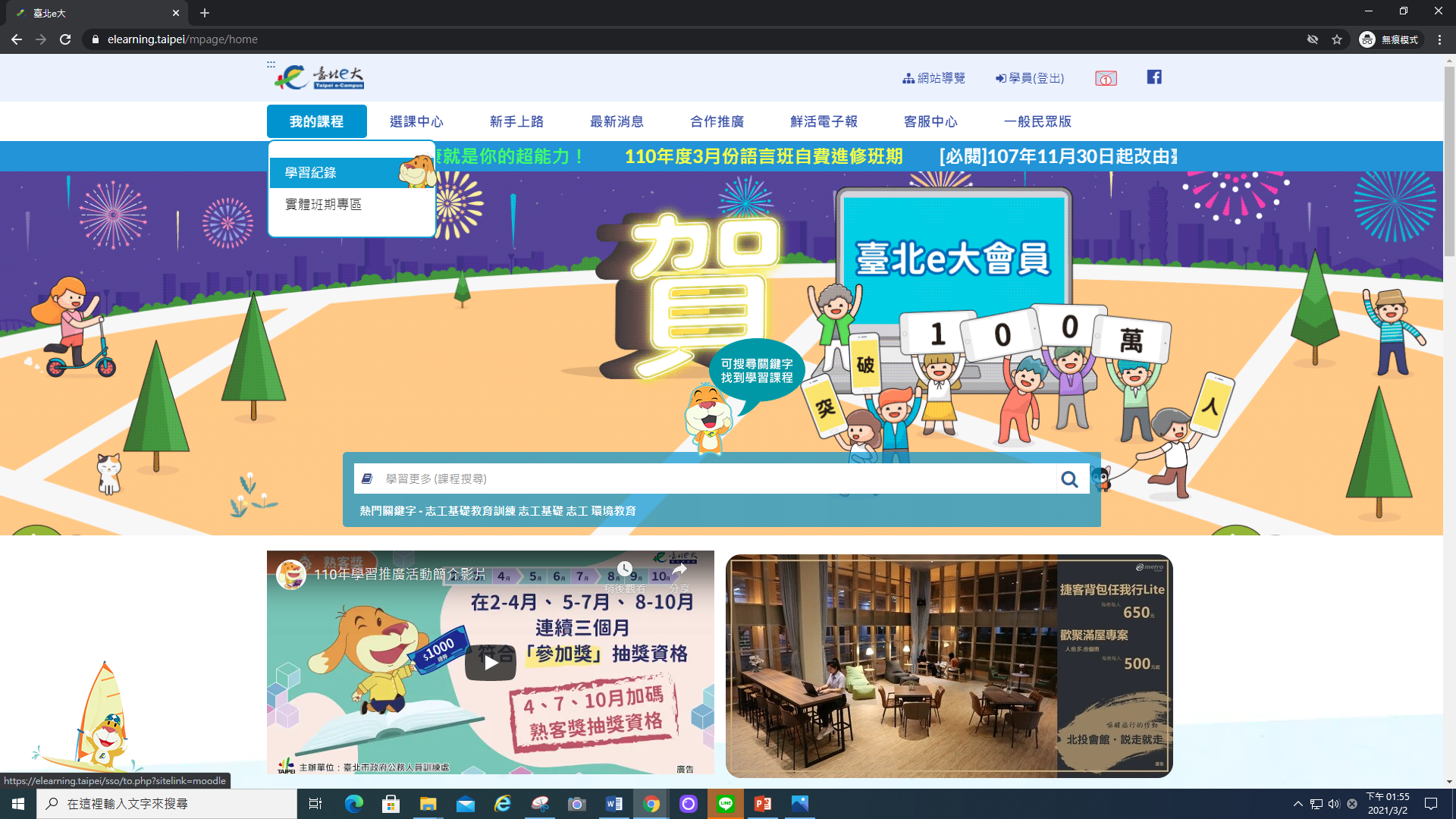 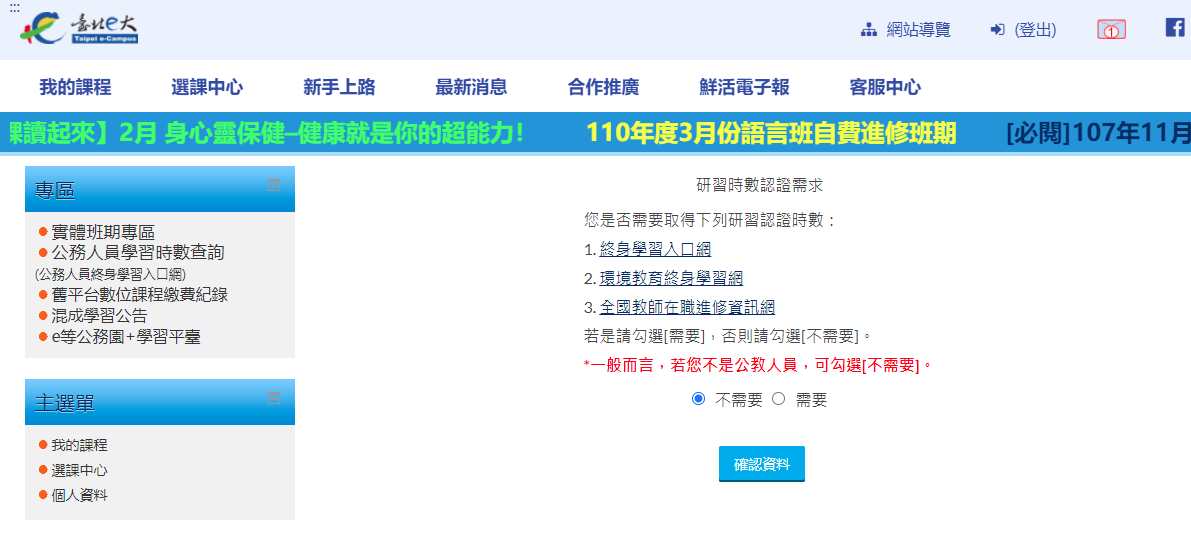 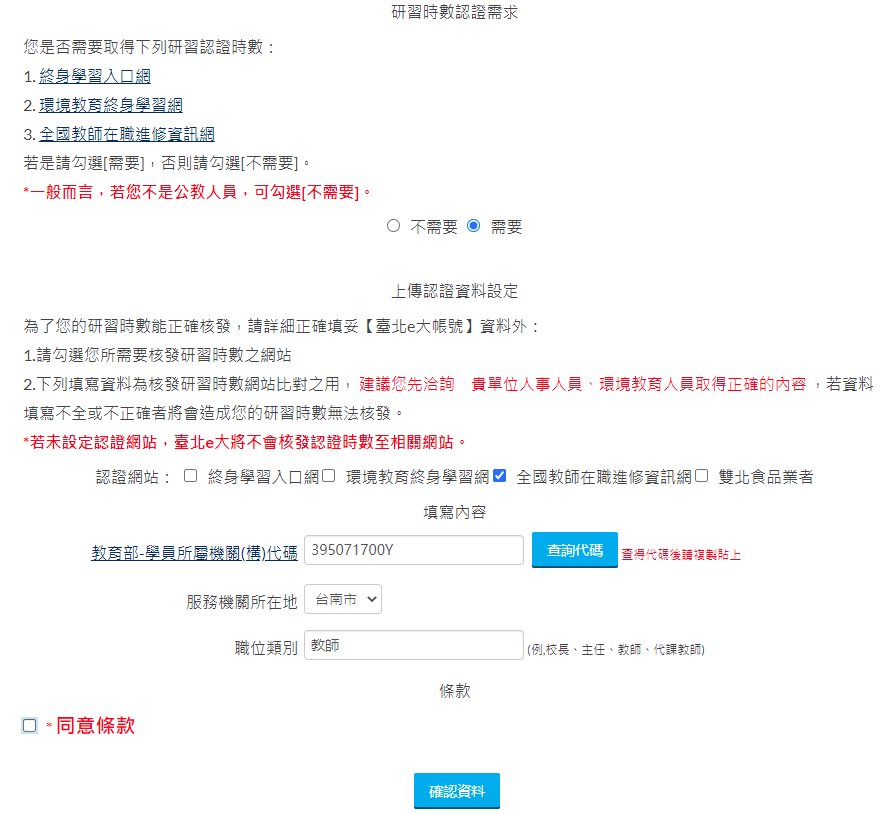 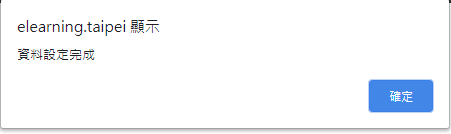 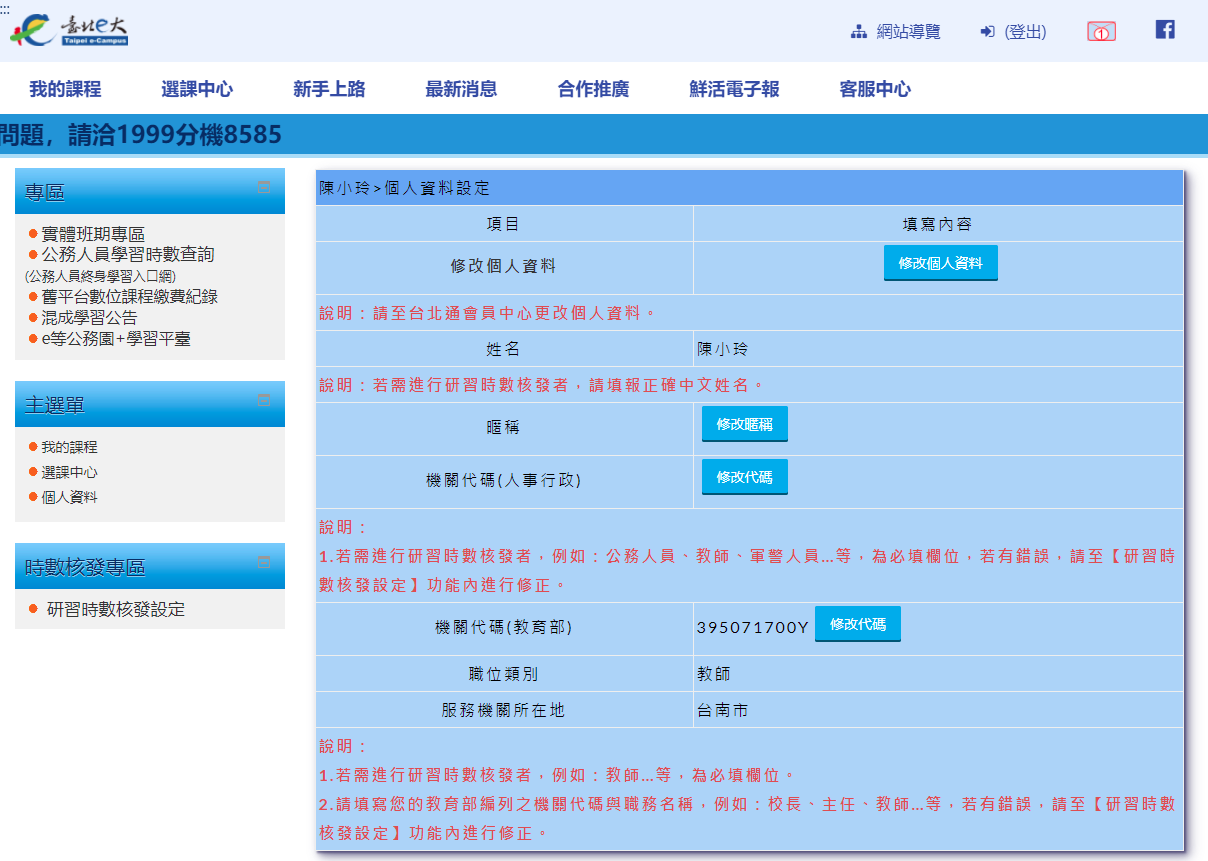 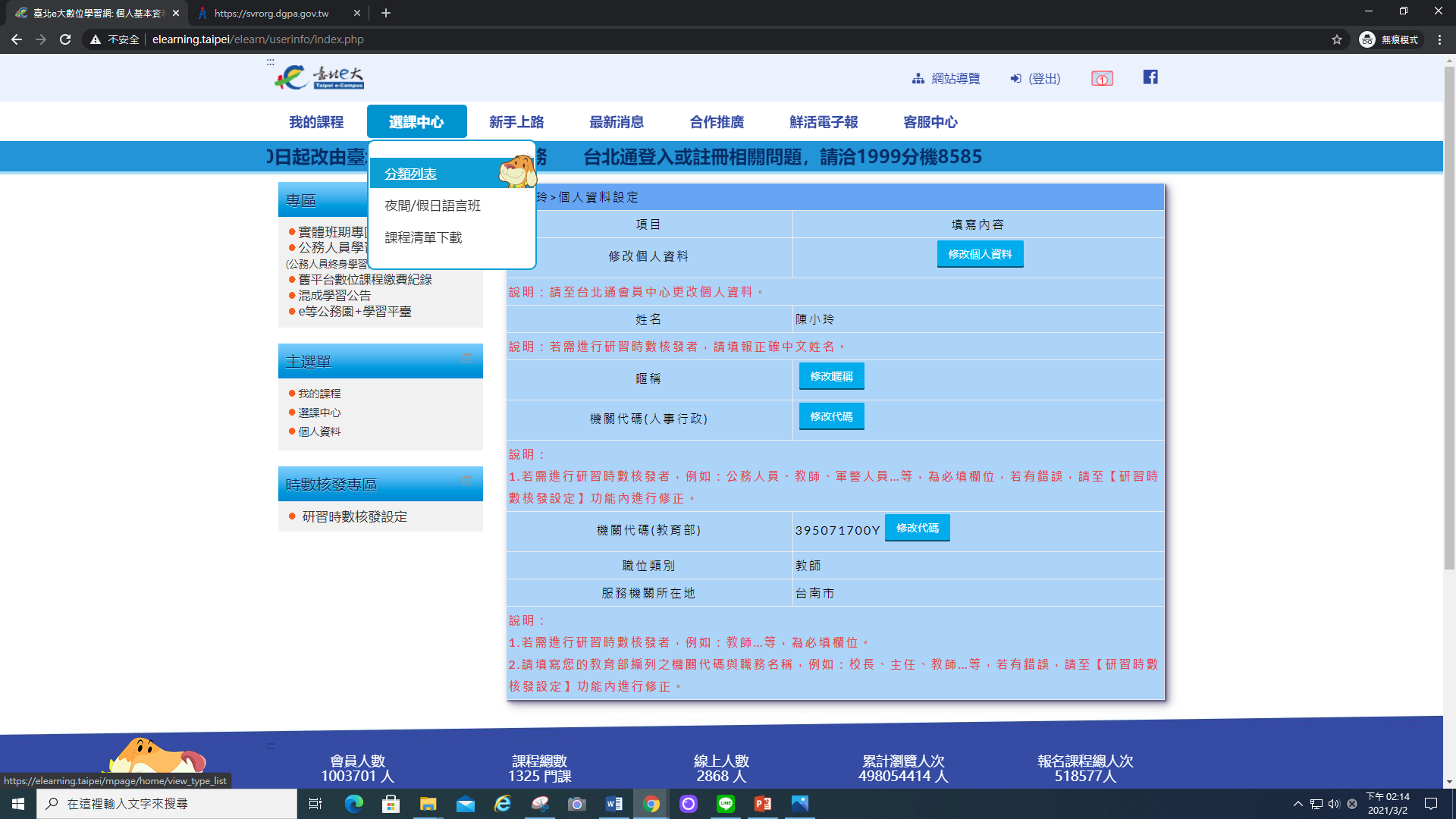 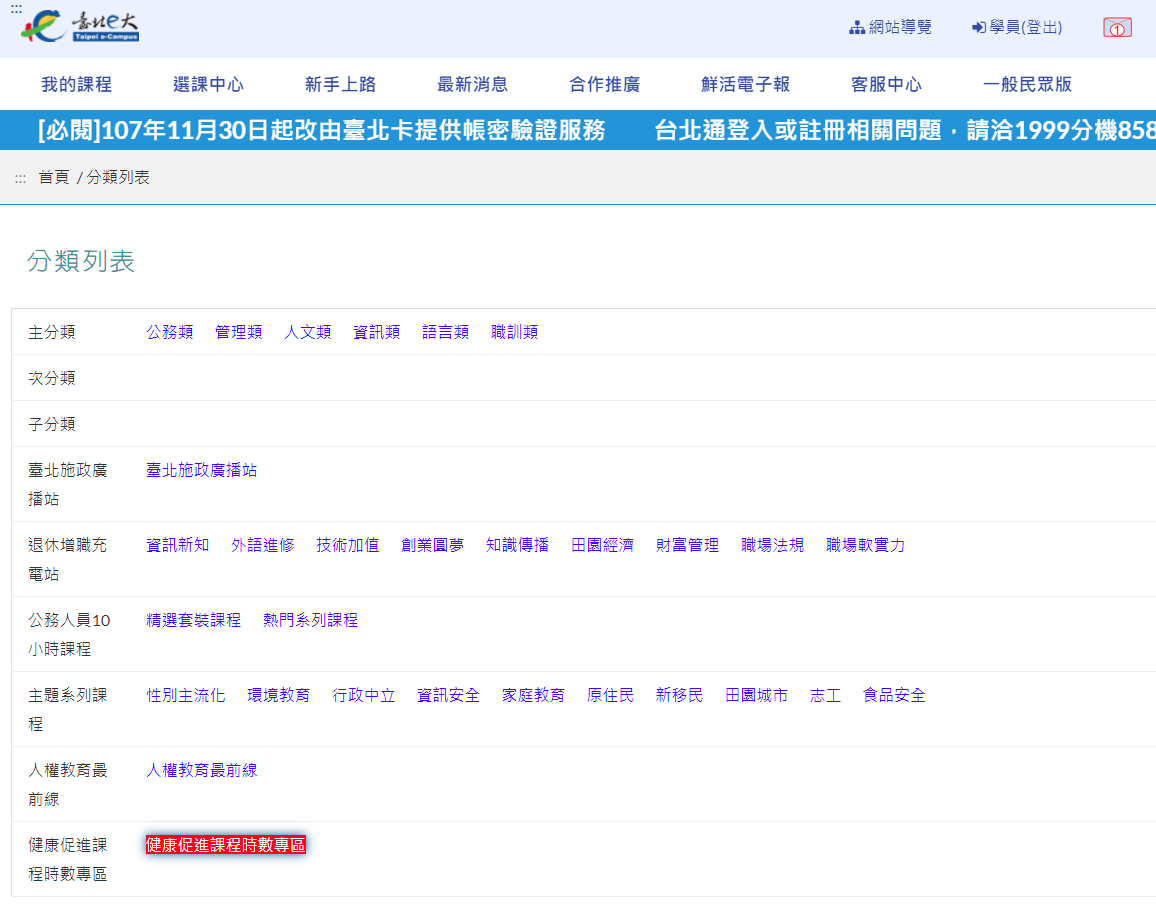 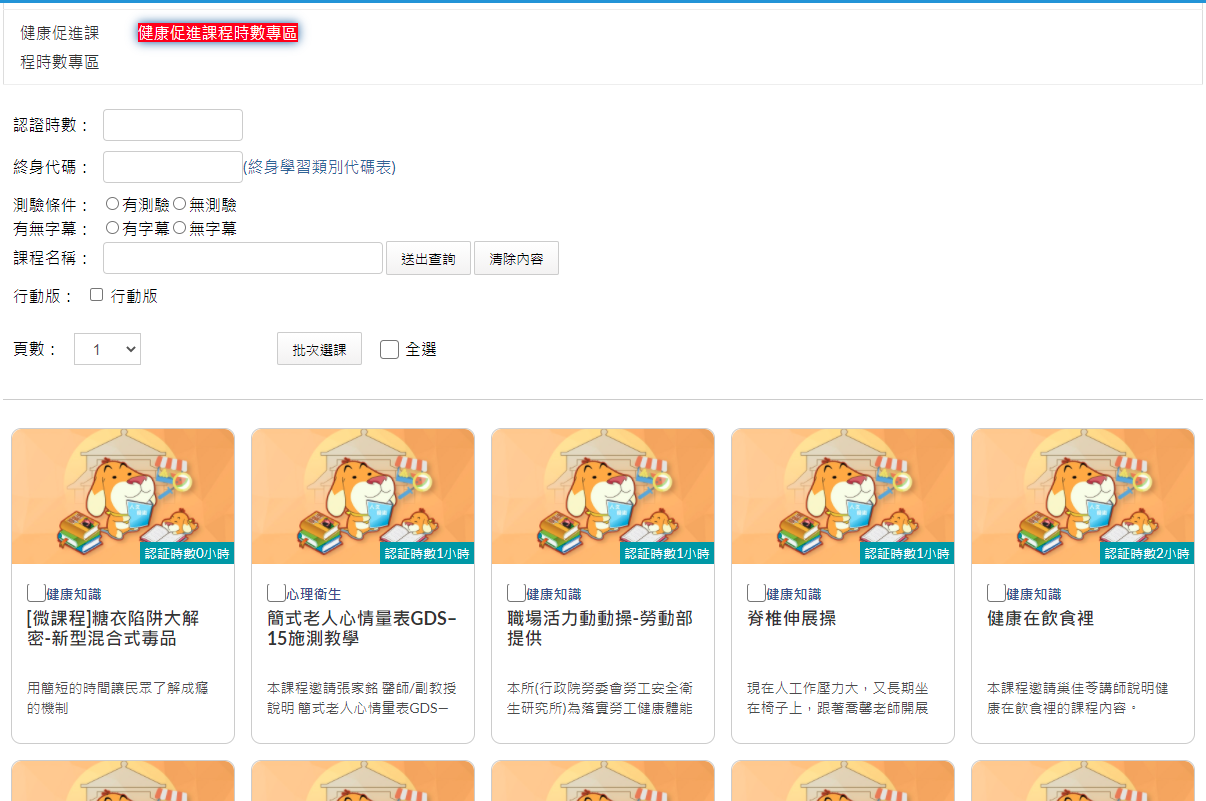 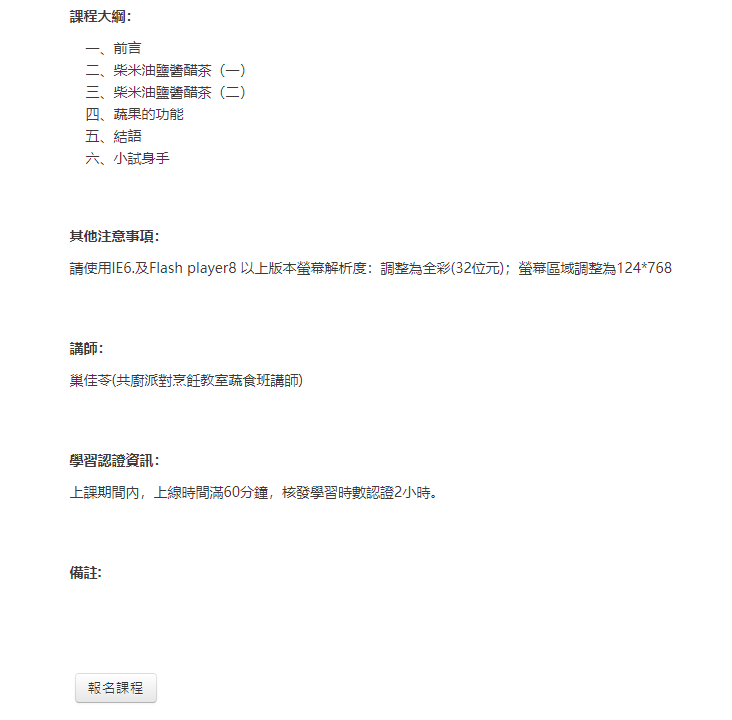 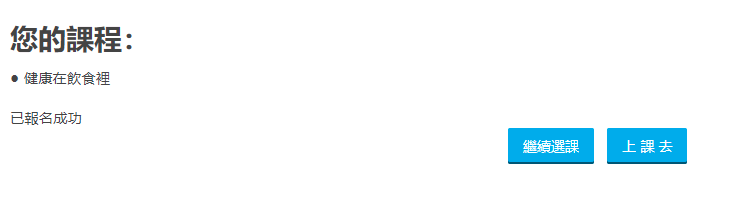 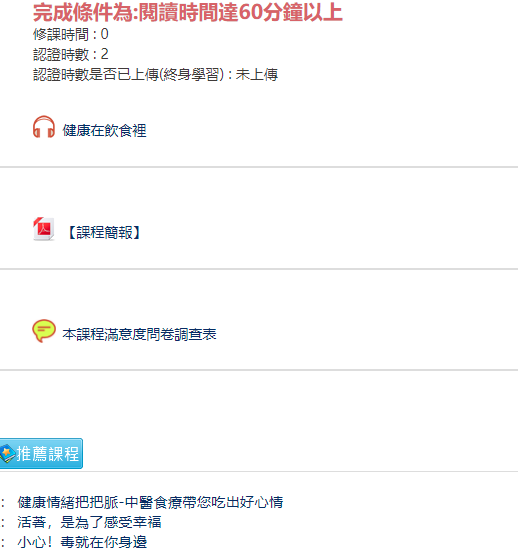 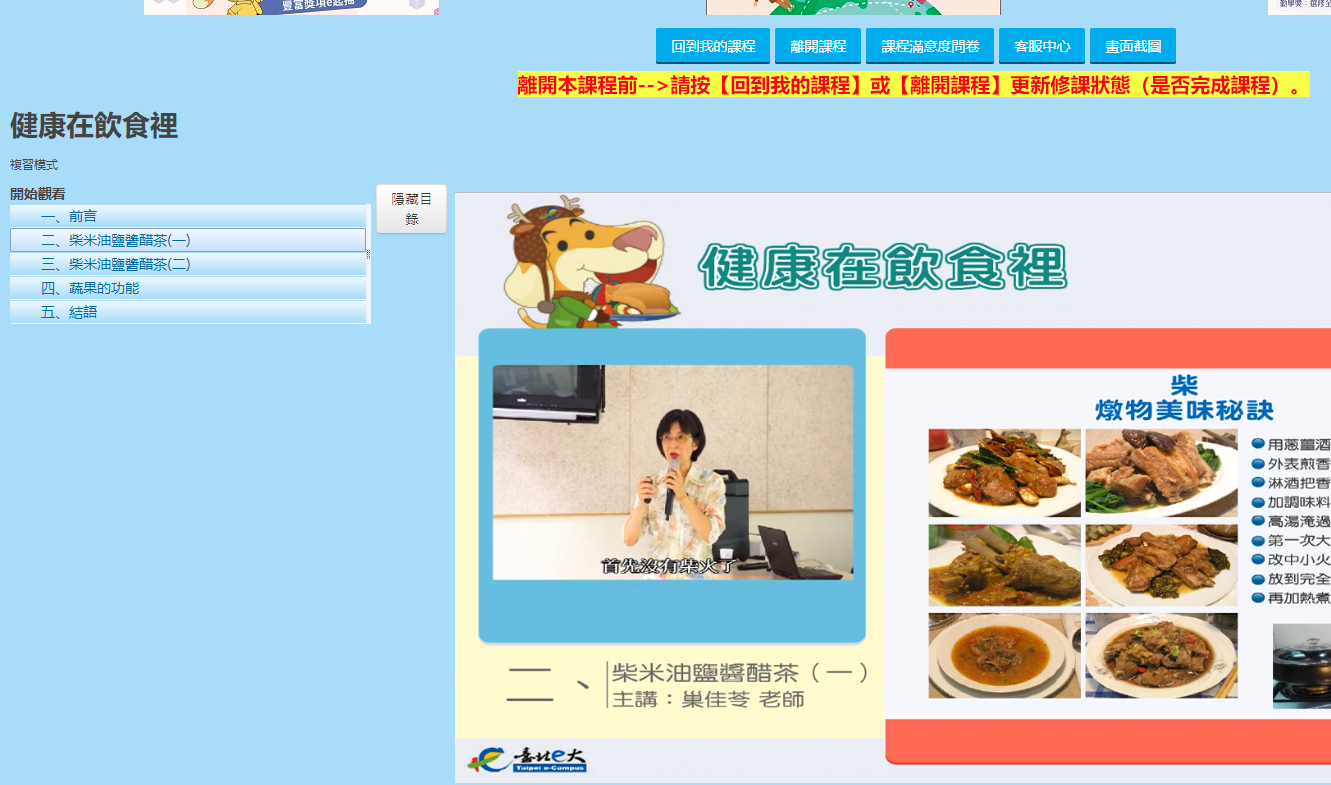 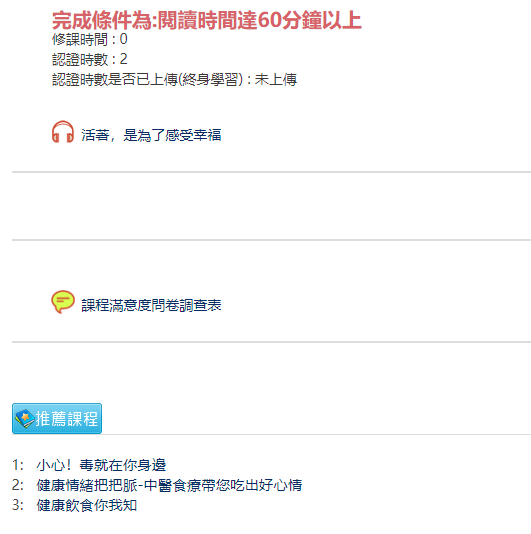 感謝聆聽~!